56-2
These materials are by the Kongki Ka Project and are made available to you under the terms of the Creative Commons Attribution ShareAlike license 4.0.
You have permission to share and redistribute these materials in any format and to make reasonable revisions and adaptations of this translation, provided that:
You include the above licence and source information.
If you redistribute these materials or create derivatives, you must distribute your contributions under the same license as the original.
 
The Holy Bible, Berean Standard Bible, BSB is produced in cooperation with Bible Hub, Discovery Bible, OpenBible.com, and the Berean Bible Translation Committee. This text of God's Word has been dedicated to the public domain.
 
Tibetan text is from the The Holy Bible in Modern Literary Tibetan, New Tibetan Bible translation.
This translation is made available under the terms of the Creative Commons Attribution-NonCommercial-NoDerivatives 4.0 International license.
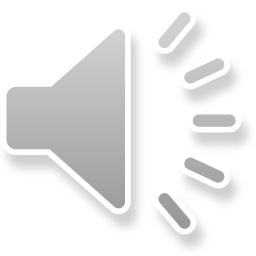 [Speaker Notes: Ch Kham
56 Paul goes to Rome
1. Paul on the ship – Acts 27:1-32 (Top)
2. The Shipwreck – Acts 27:33-44 (Center)
3. Snakebite – Acts 28:1-10 (Right Bottom)
4. Paul arrives in Rome – Acts 28:11-31 (Left Bottom)]
མཛད་འཕྲིན 27
གྲུ་གཟིངས་ཆག་དུམ་དུ་གྱུར་བ།
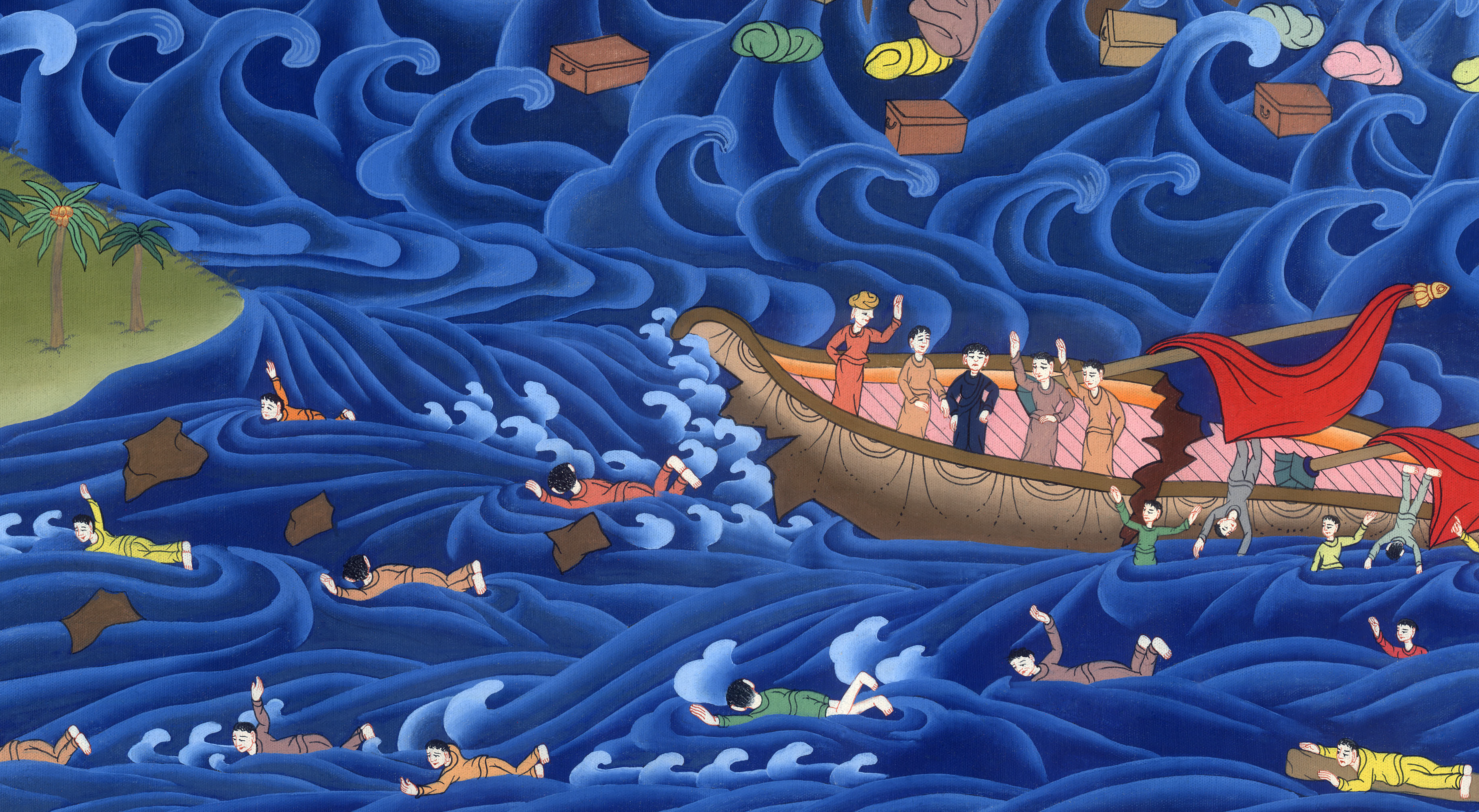 མཛད་འཕྲིན 27
གྲུ་གཟིངས་ཆག་དུམ་དུ་གྱུར་བ།
The Shipwreck – Acts 27:33-44
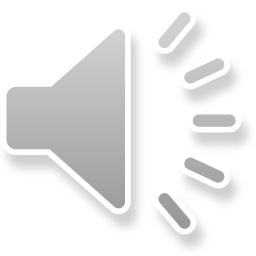 མཛད་འཕྲིན 27
གྲུ་གཟིངས་ཆག་དུམ་དུ་གྱུར་བ།
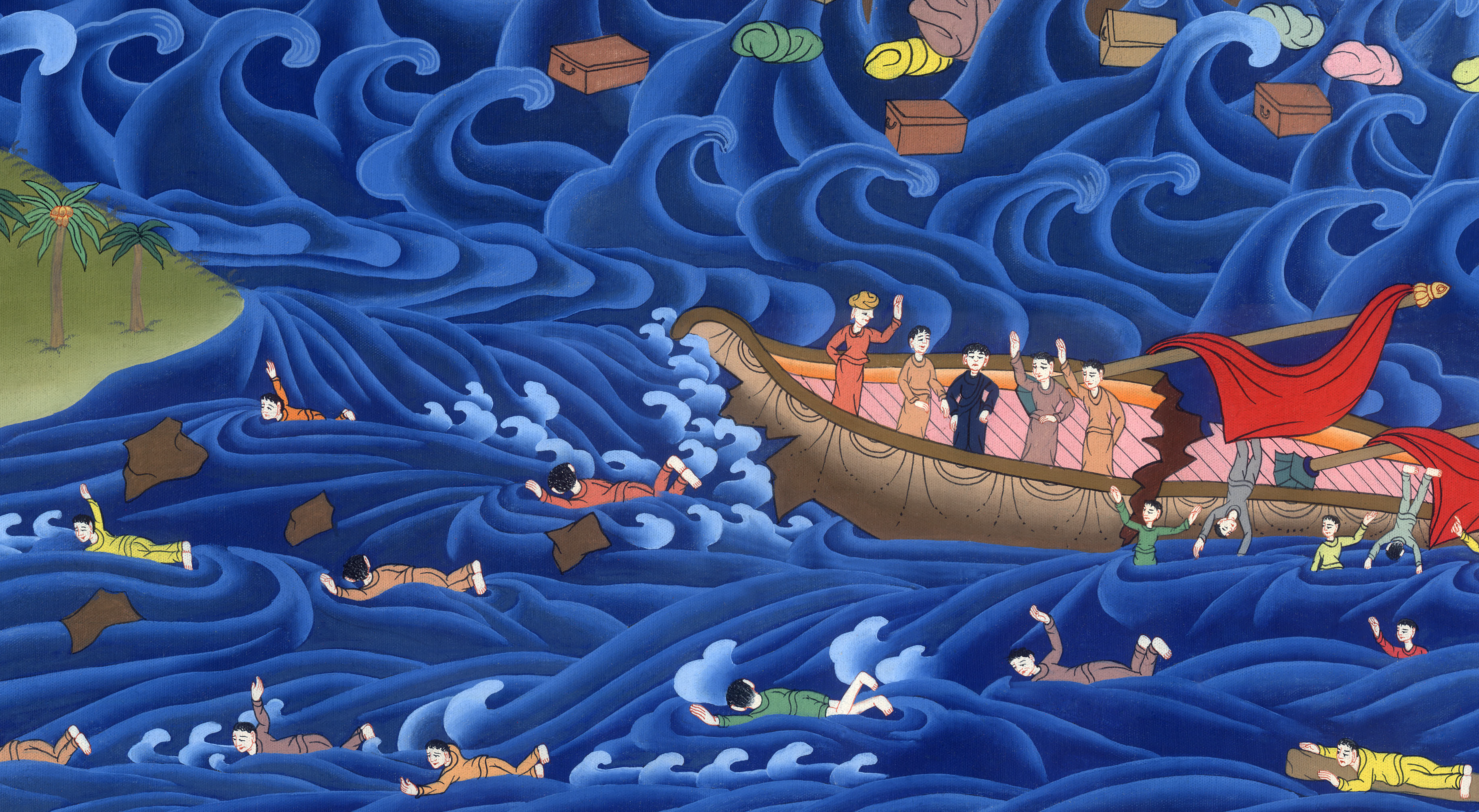 This work is licensed under a Creative Commons Attribution-ShareAlike 4.0 International License
33དེ་ནས་སྐྱ་རེངས་ཤར་བའི་དུས༌སུ། ཕོལ་ལོལ་གྱིས་མི་ཀུན་ལ་བཟའ་བཏུང་སྤྱོད་འོས་ཚུལ་འདི་ལྟར་བསྐུལ་བ་སྟེ། ཁྱོད་རྣམས་བཀྲེས་ཤིང་ལྟོགས་ནའང་སེམས་ཁྲལ་བྱས་ནས་བཟའ་བཏུང་མ་སྤྱད་པར་ཉིན་བཅུ་བཞི་སོང༌།
33Right up to daybreak, Paul kept urging them all to eat: “Today is your fourteenth day in constant suspense, without taking any food.
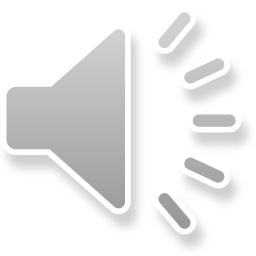 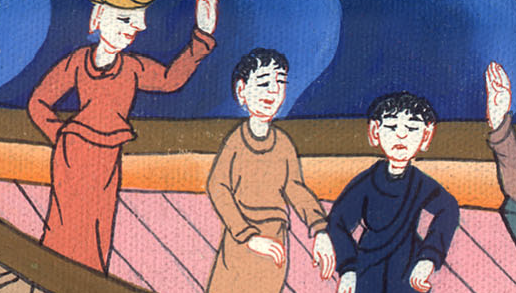 མཛད་འཕྲིན 27:33
34དེའི༌ཕྱིར། ངས་ཁྱོད་རྣམས་ལ་བཟའ་བཏུང་སྤྱོད་པར་བསྐུལ༌ཏེ། འདི་ནི་ཁྱོད་ཅག་གི་སྲོག་སྐྱོབ་པའི་ཕྱིར་ཡིན། རྒྱུ་མཚན་ནི་ཁྱོད་ཅག་གི་སྐྲའི་ཉག་མ་གཅིག་ལའང་གནོད་པ་མི་འབྱུང་ཞེས་གསུངས་སོ།།
34So for your own preservation, I urge you to eat something, because not a single hair of your head will be lost.”
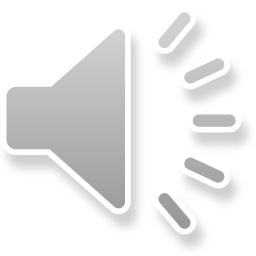 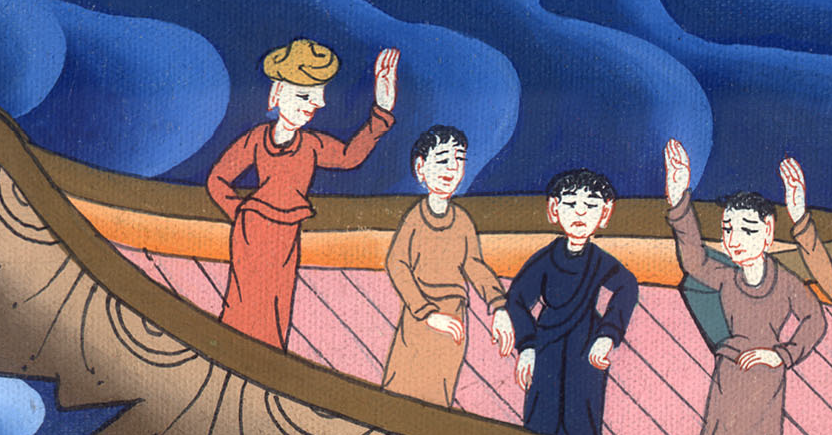 མཛད་འཕྲིན 27:34
35ཕོལ་ལོལ་གྱིས་དེ་སྐད་གསུངས་པ་དང་བག་ལེབ་ཅིག་བླངས་ཏེ། མི་རྣམས་ཀྱི་མདུན་ནས་དཀོན་མཆོག་ལ་བཀའ་དྲིན་ཞུས་ཤིང་དུམ་བུར་བྱས་ནས་ཟོས་པ༌དང༌། 36མི་ཐམས་ཅད་ཀྱང་སེམས་བདེ་བར་གྱུར་ཏེ་བག་ལེབ་ཟོས།
35After he had said this, Paul took bread and gave thanks to God in front of them all. Then he broke it and began to eat. 36They were all encouraged and took some food themselves.
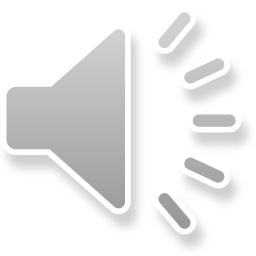 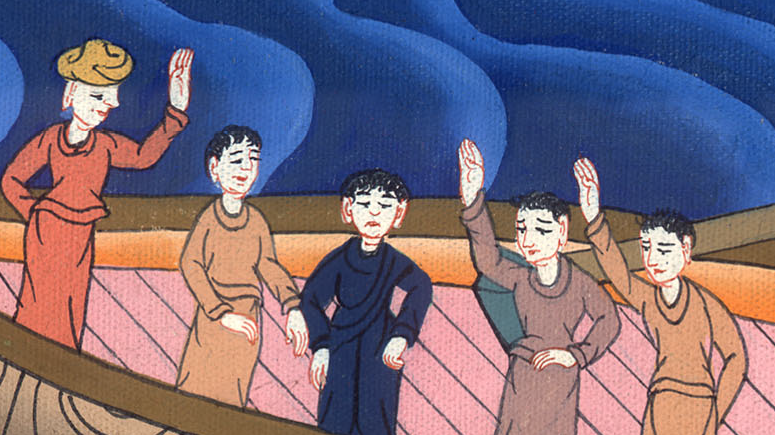 མཛད་འཕྲིན 27:35,36
37ངེད་ཅག་གི་གྲུ་གཟིངས་ནང་དུ་བསྡོམས་པས་མི་ཉིས་བརྒྱ་དང་བདུན་ཅུ་དོན་དྲུག་ཡོད༌ཅིང༌། 38ཁོ་རྣམས་ཀྱི་ལྟོ་བ་འགྲངས་རྗེས་གྲུ་གཟིངས་ཇེ་ཡང་དུ་གཏོང༌ཆེད། གྲུ་གཟིངས་ནང་གི་གྲོ་ནི་རྒྱ་མཚོའི་ནང་དུ་འཕངས་སོ།།
37In all, there were 276 of us on board. 38After the men had eaten their fill, they lightened the ship by throwing the grain into the sea.
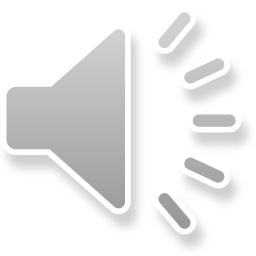 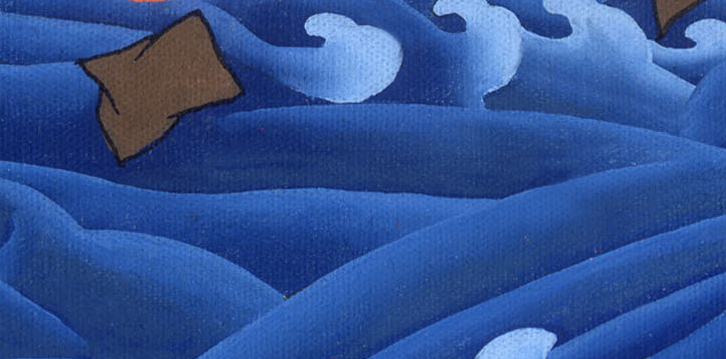 མཛད་འཕྲིན 27:37,38
39དེ་ནས་ནམ་ལངས་པ་ན་ཁོ་རྣམས་ཀྱིས་གནས་དེ་གང་ཡིན་མ་ཤེས་ཀྱང་བྱེ་མ་ཡོད་པའི་མཚོ་ཁུག་ཅིག་མཐོང་བ༌དང༌། གྲུ་གཟིངས་དེ་རུ་བསྐྱོད་ཐུབ་མིན་ལ་བལྟ་བར་གྲོས་བྱས་ཏེ་ཐག་བཅད་དོ།།
39When daylight came, they did not recognize the land, but they sighted a bay with a sandy beach, where they decided to run the ship aground if they could.
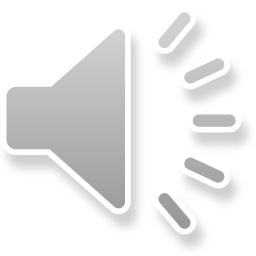 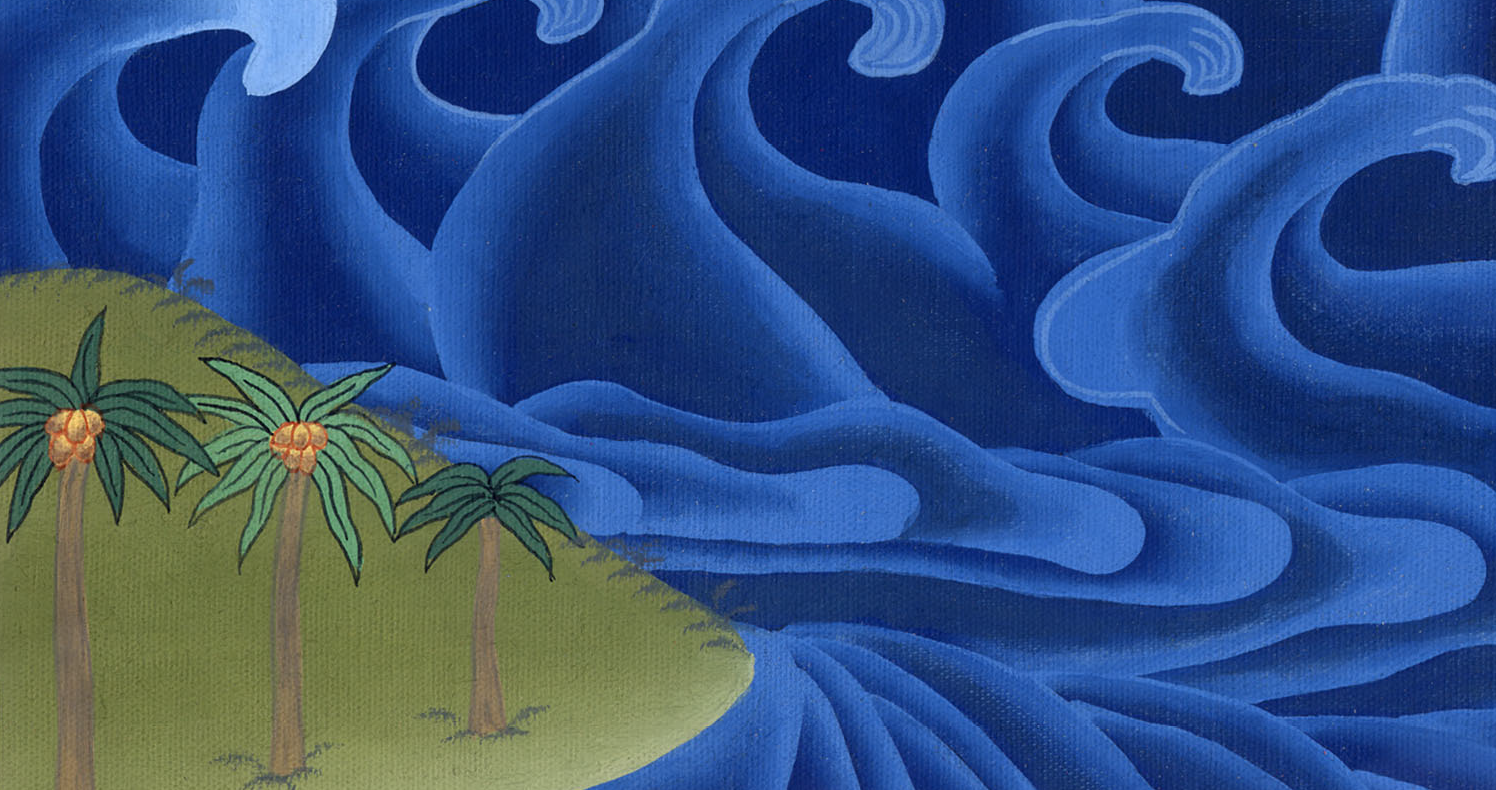 མཛད་འཕྲིན 27:39
40དེ་ནས་གཏིང་རྡོ་དག་བཀྲོལ་ནས་མཚོ་ནང་དུ་བསྐྱུར་བ་དང་མཉམ༌དུ། གྲུ་སྐྱའི་ཐག་པ་ལྷོད་ཅིང་གཡོར་མོ་བསྒྲེངས་ཏེ་རླུང་དང་བསྟུན་ནས་མཚོ་འགྲམ་གྱི་ཕྱོགས་སུ་བསྐྱོད་དོ།།
40Cutting away the anchors, they left them in the sea as they loosened the ropes that held the rudders. Then they hoisted the foresail to the wind and made for the beach.
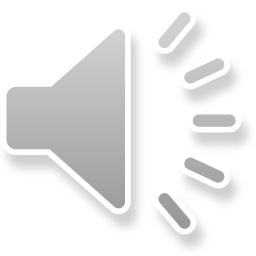 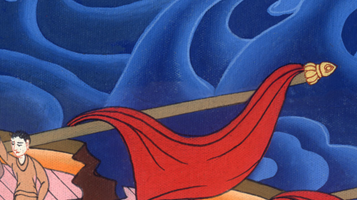 མཛད་འཕྲིན 27:40
མཛད་འཕྲིན 27:40
Sails
41འོན༌ཀྱང༌། གློ་བུར་ཉིད་ལ་ཆུ་འཁོར་གཉིས་ཀྱི་བར་དུ་གྲུ་གཟིངས་བྱེ་འདམ་ནང་དུ་ཟུག་སྟེ། གྲུ་མགོ་འགུལ་རྒྱུ་མེད་པར་གྱུར་ཅིང་གྲུ་མཇུག་མཚོ་རླབས་དྲག་པོས་གཏོར་བའོ།།
41But the vessel struck a sandbar and ran aground. The bow stuck fast and would not move, and the stern was being broken up by the pounding of the waves.
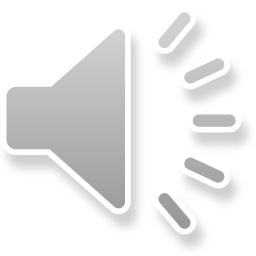 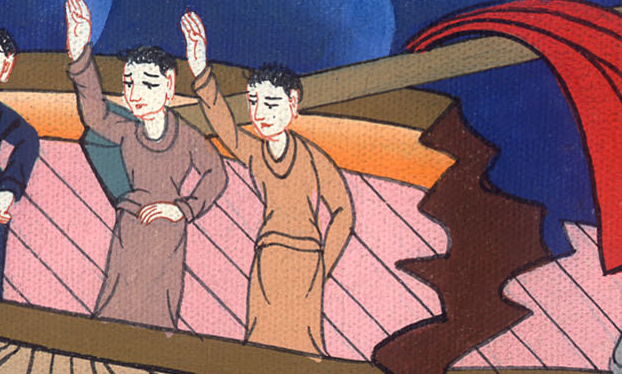 མཛད་འཕྲིན 27:41
42དེ་ནས་བཙོན་པ་རྣམས་ཆུ་ལ་རྐྱལ་ནས་འབྲོ་བར་དོགས་ཏེ་དམག་མི་རྣམས་ཀྱིས་དེ་དག་གསོད་དགོས་པར་སྙམ་མོད།
42The soldiers planned to kill the prisoners so none of them could swim to freedom.
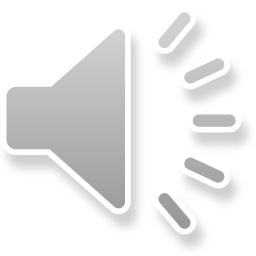 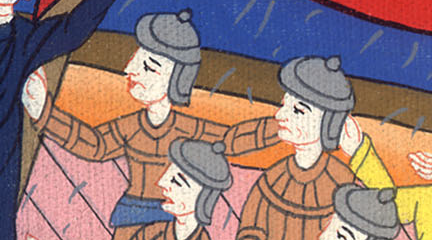 མཛད་འཕྲིན 27:42
43འོན༌ཀྱང༌། བརྒྱ་དཔོན་གྱིས་ཕོལ་ལོལ་སྐྱོབ་བསམས་ནས་དམག་མི་དག་གི་ལྟ་ཚུལ་བཀག་སྟེ། ཆུ་ལ་རྐྱལ་ཤེས་པ་རྣམས་སྔོན་ལ་ཆུའི་ནང་དུ་མཆོངས་ནས་སྐམ་སར་འགྲོ་བ༌དང༌།
43But the centurion, wanting to spare Paul’s life, thwarted their plan. He commanded those who could swim to jump overboard first and get to land.
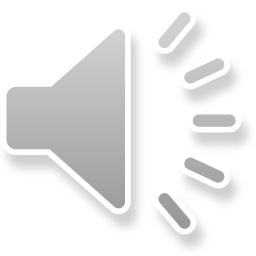 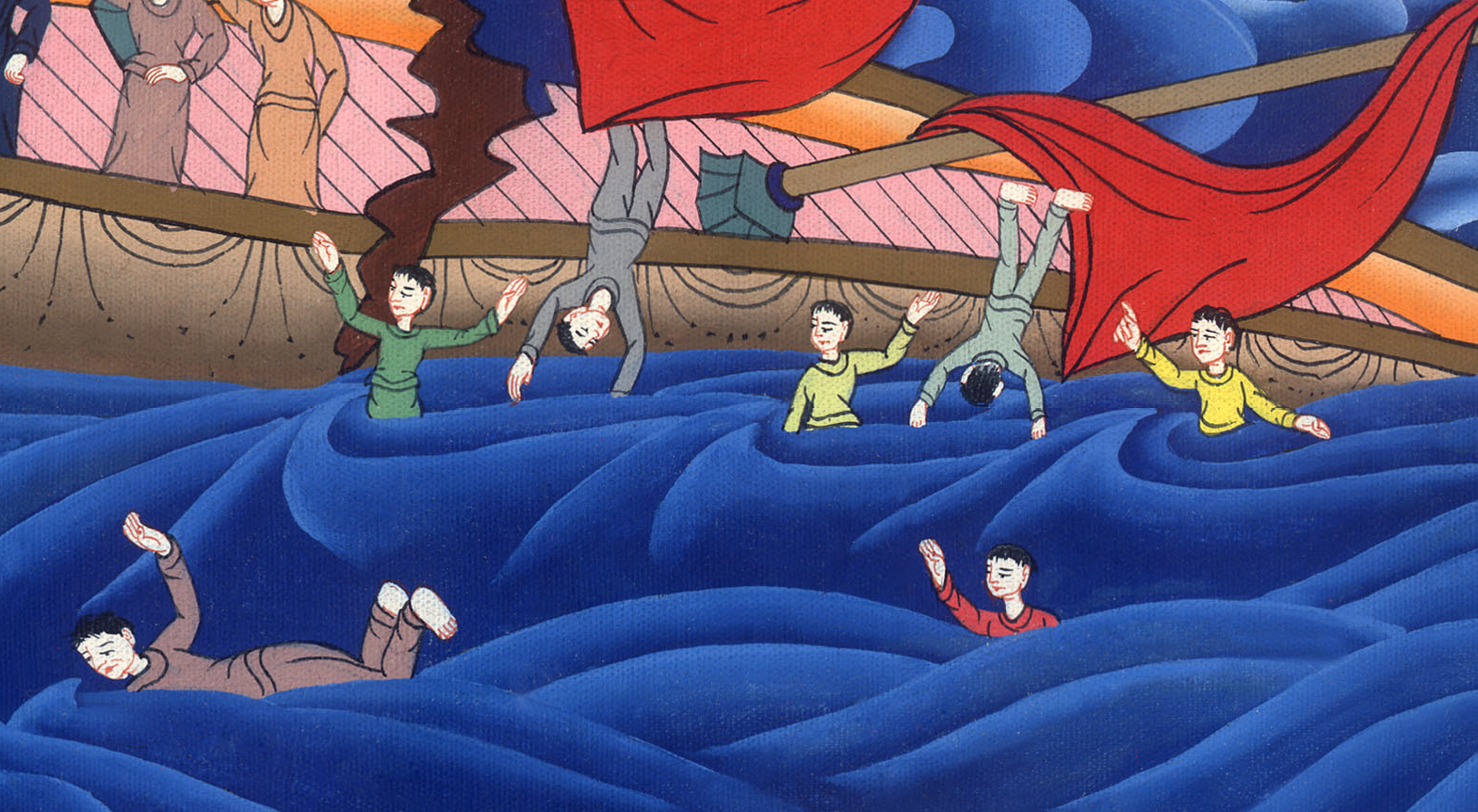 མཛད་འཕྲིན 27:43
44གཞན་རྣམས་ཤིང་ལེབ་དང་གྲུའི་སྟེང་གི་བཀོལ་ཐུབ་པའི་དངོས་པོ་རྩག་རྩིག་ལ་བརྟེན་ནས་སྐམ་སར་འགྲོ་དགོས་པའི་བཀའ་གནང༌བས། ངེད་ཐམས་ཅད་དེ་ལྟར་ཉེན་ཁ་ལས་ཐར་ཏེ་སྐམ་སར་སོང༌ངོ༌།།
44The rest were to follow on planks and various parts of the ship. In this way everyone was brought safely to land.
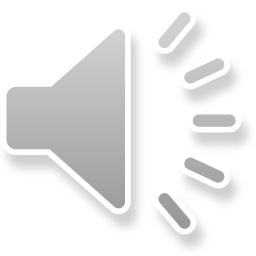 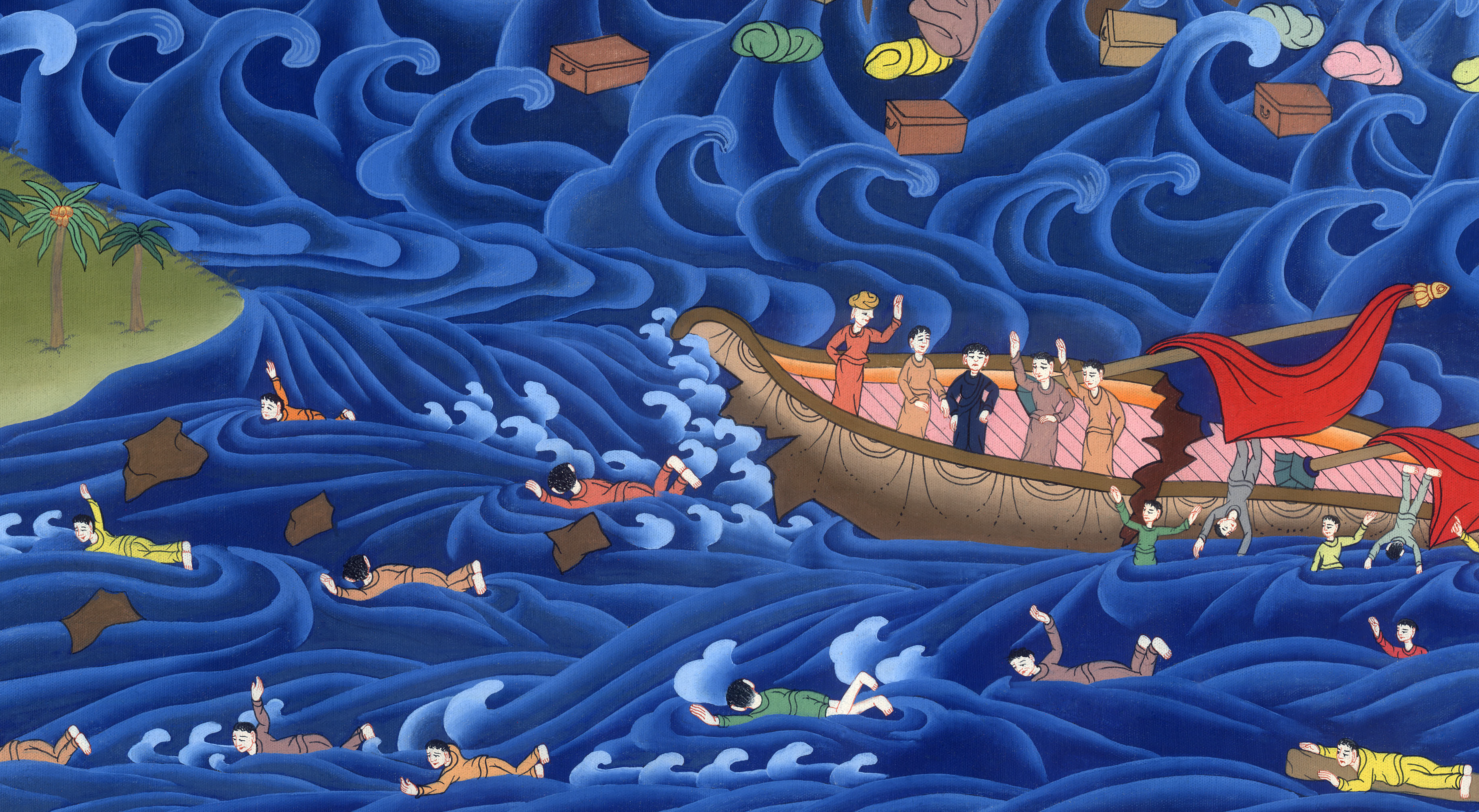 མཛད་འཕྲིན 27:44